« ENTRER » dans le métier…
IA IPR EPS : Olivier CALAIS
								Sophie JOMIN-MORONVAL
	            	  Christophe MAUNY
		  Didier PREUVOT
	      Thierry TRIBALAT

Chargée de mission : Sophie BOISSAY
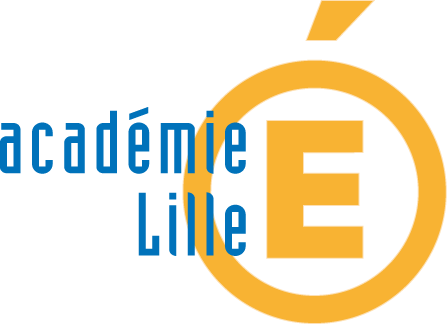 IAIPR EPS Lille
1
Entrer dans le métier en 5 points clés
Affectation : quelques éléments de contexte
Formation : procédure d’accompagnement
Posture et positionnement statutaire : « être » fonctionnaire
Inspection : relation professionnelle
Titularisation : procédure et exigences
IAIPR EPS Lille
2
AFFECTATIONQuels sont les éléments de contexte qui peuvent influencer l’entrée dans le métier ?
Tour de table : Etat de la situation personnelle et professionnelle de chacun
Fonctionnement pédagogique du berceau d’affectation
EPLE d’affectation : connaissance du lieu et de son fonctionnement, de son environnement, des textes institutionnels
Emploi du temps (EDT) : principes et dysfonctionnements à éviter…
IAIPR EPS Lille
3
FORMATIONFondement théorique et procédure d’accompagnement
Lecture commentée du plan de formation
Recensement des questions et inquiétudes immédiates
Le concept de « gestes professionnels »
Le positionnement du professeur stagiaire dans sa relation avec le conseiller pédagogique
IAIPR EPS Lille
4
LE STATUT DE FONCTIONNAIRE D’ÉTATComment articuler valeurs professionnelles et convictions personnelles ?
Être fonctionnaire d’Etat, c’est s’accorder aux valeurs déontologiques de l’institution
Être fonctionnaire d’Etat, c’est reconnaître le chef d’établissement comme le supérieur hiérarchique
Être fonctionnaire d’Etat, c’est le fonctionnement de l’institution et de l’EPLE (quelques aspects chronologiques)
Être fonctionnaire d’Etat, c’est mettre en œuvre au quotidien une éthique professionnelle : obligations, responsabilités, devoirs.
IAIPR EPS Lille
5
Les IAIPR EPSQuelle est la nature de la relation professionnelle?
Présentation du corps : ses responsabilités, ses missions, ses tâches.
Les temps de rencontre et d’échange professionnel durant l’année de stage et en cours de carrière
La communication avec les IAIPR
	http://eps.discipline.ac-lille.fr/
Le lien avec les conseillers pédagogiques
IAIPR EPS Lille
6
LA TITULARISATIONComment sceller son entrée dans le métier ?
La procédure et les temps forts
Les documents de référence
Les exigences professionnelles
Les avis hiérarchique et professionnel
IAIPR EPS Lille
7
« Il faut être enthousiaste de son métier pour y exceller ».
Denis DIDEROT
8
IAIPR EPS Lille